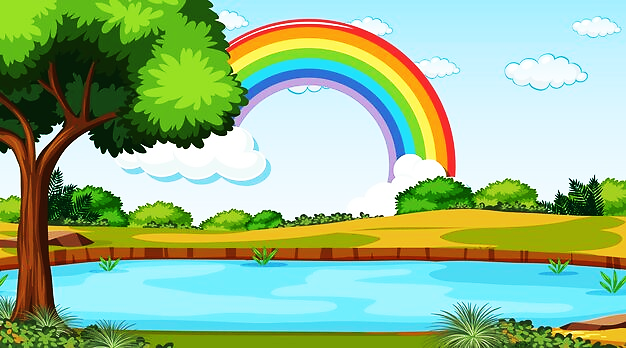 Về nhà: Trao đổi với người thân về một người làm nghệ thuật hoặc ý nghĩa của những tác phẩm nghệ thuật đối với cuộc sống.
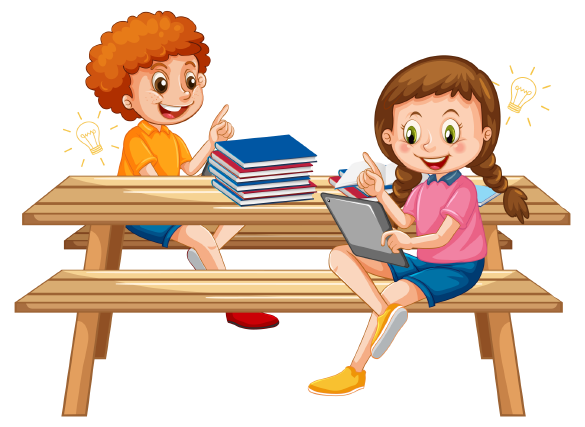 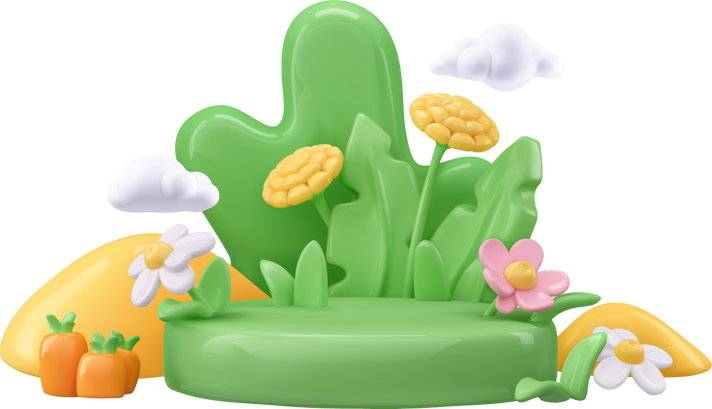 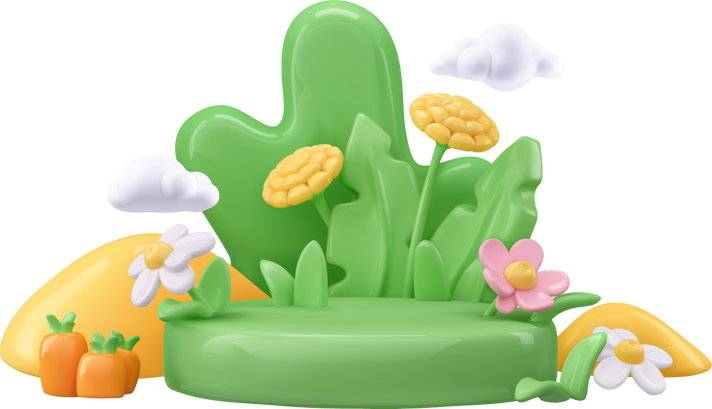